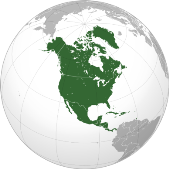 ПІВНІЧНА
АМЕРИКА
КЛІМАТ МАТЕРИКА
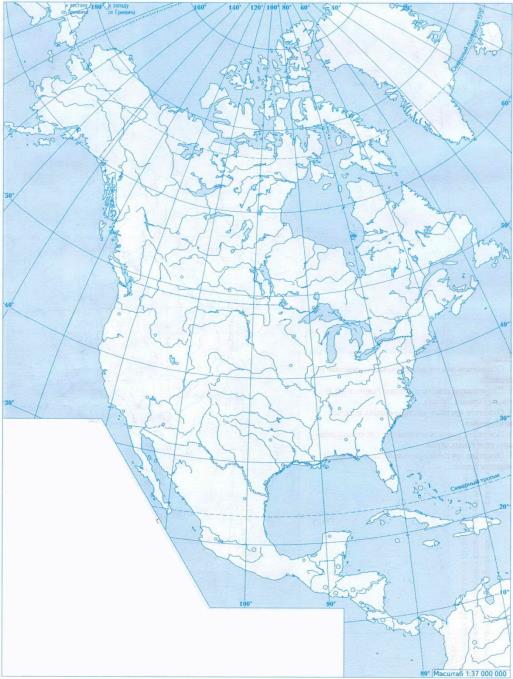 6
8
м. Принца Уельського
3
м. Сент-Чарлз
4
1
м. Марʹято
м. Мерчісон
п-ів Каліфорнія
2
п-ів Аляска
5
п-ів Юкатан
п-ів Лабрадор
7
ВІДПОВІДІ
6 – 4 – 7 – 8 – 2 – 3 – 5 – 1
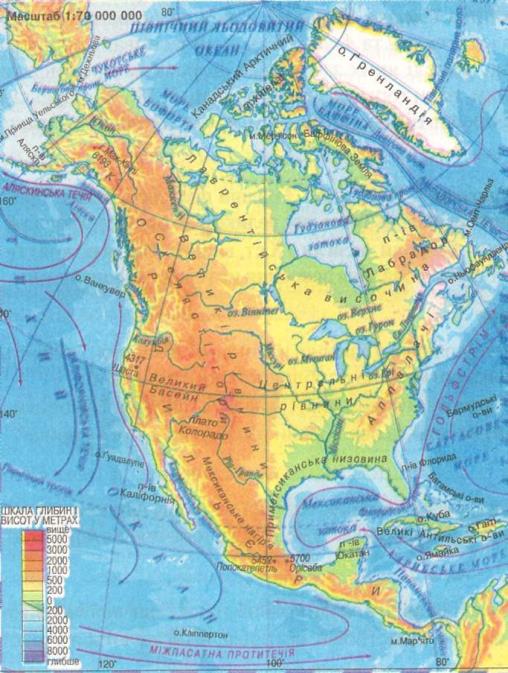 Гори – 1
Рівнини - 2
Центральні
Скелясті
Великі
Кордильєри
ВІДПОВІДІ
2 – 1 – 2 – 1
КЛІМАТОТВІРНІ ЧИННИКИ
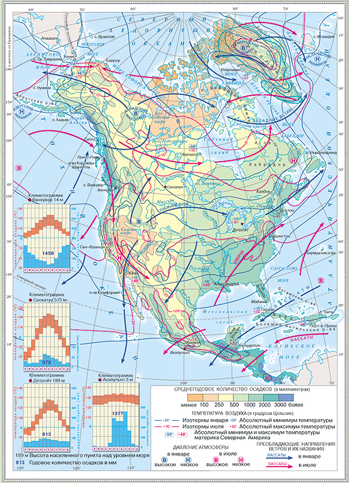 Кількість сонячної енергії
Робота з картами атласу
КЛІМАТОТВІРНІ ЧИННИКИ
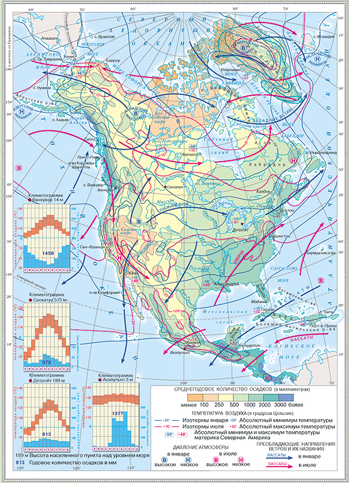 Циркуляція повітряних мас
?
Торнадо
?
Тропічний циклон (ураган)
Робота з картами атласу та підручником
КЛІМАТОТВІРНІ ЧИННИКИ
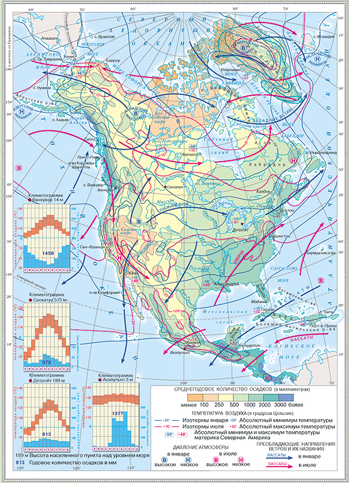 Підстильна поверхня
Рельєф
Океанічні течії
Робота з картами атласу
КЛІМАТИЧНІ ПОЯСИ І ТИПИ КЛІМАТУ
Користуючись підручником та картами атласу заповніть таблицю
ГЕОГРАФІЧНА ЗАДАЧА
На широті півострова Флорида бувають літні приморозки, що спричиняють вимерзання плодових дерев. Трапляються й зливи, що зумовлюють повені на річках. Які кліматичні чинники призводять до цих явищ?